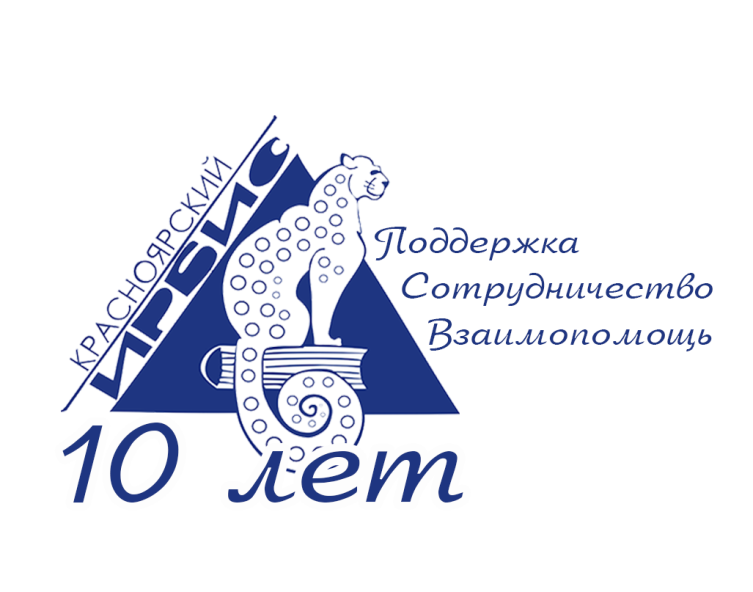 КРАСНОЯРСКАЯ БИБЛИОТЕЧНАЯ АССОЦИАЦИЯ
КРАСНОЯРСКИЙ ИРБИС-КЛУБ
 
Юбилейное заседание
«Система автоматизации библиотек ИРБИС:
 опыт работы и перспективы развития»

26 ноября 2014 года